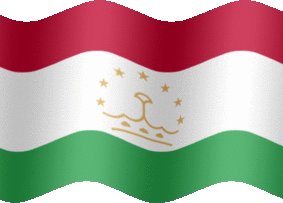 КАФЕДРАИ 
“НЕРУГОҲҲОИ ЭЛЕКТРИКӢ”
ФАННИИНШООТҲОИ ЭНЕРГЕТИКӢ ВА ТАҶҲИЗОТИ МБҒЭ(Энергетические сооружения и оборудования НВИЭ)
ЛЕКСИЯИ №18
Энергетикаи геотермалӣ
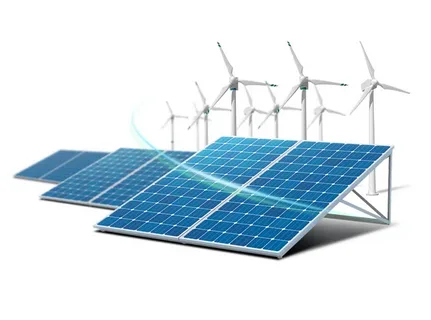 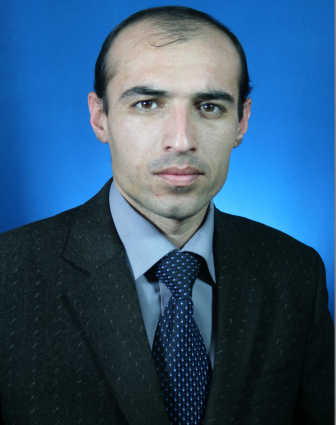 Н.и.т. муаллими калони кафедраи «Неругоҳҳои электрикӣ»
РАҲИМОВ ФИРДАВС МИРЗОУМАРОВИЧ
tel: 938321551. e-mail:rm-firdavs@mail.ru
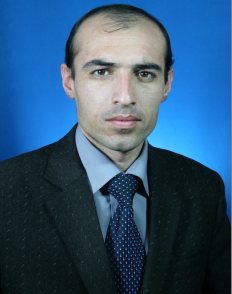 КАФЕДРАИ “НЕРУГОҲҲОИ ЭЛЕКТРИКӢ”
ЛЕКСИЯи 18
ЭНЕРГЕТИКАИ ГЕОТЕРМАЛӢ
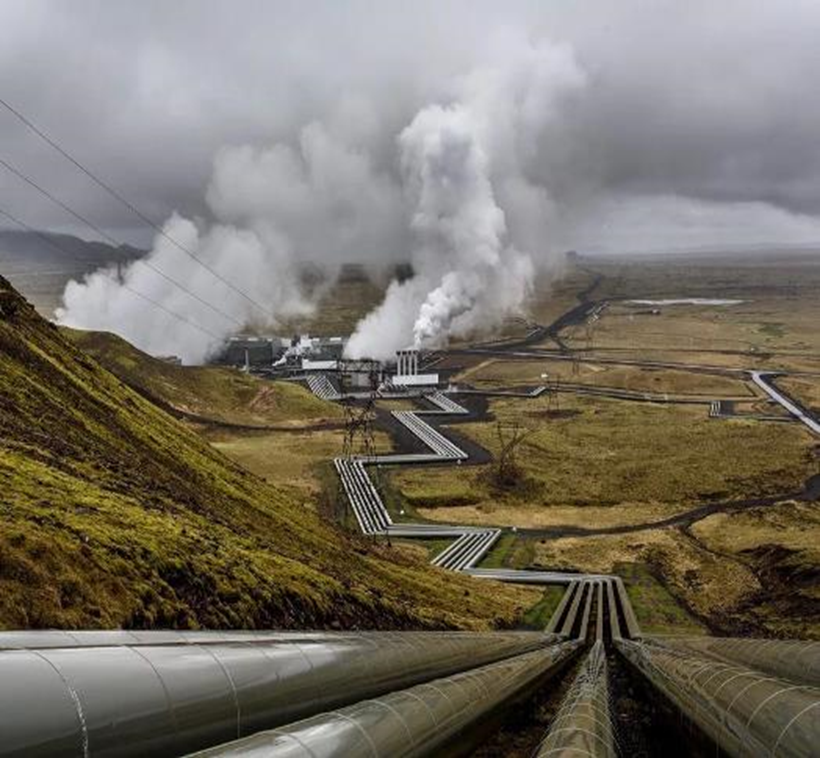 Дар рӯи Замин чашмаҳои дорои обҳои гарм бисёр буда, бо мақсадҳои гуногун онҳоро истифода мебаранд. Яке аз роҳҳои истифодабарии обҳои термалӣ – яъне обҳои зеризаминии дорои ҳарорати баланд, истифодабарии онҳо бо мақсади ҳосили энергияи гармӣ ва барқ мебошад.
Имрӯзҳо дар дунё якчанд неругоҳҳои геотермалӣ мавриди истифодабари қарор дорад, ки барои ҳосили энергияи электрикӣ пешбини шудаанд.
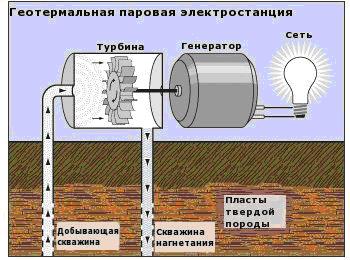 н.и.т. муаллими Раҳимов Ф.М.
E-mail: rm-firdavs@mail.ru
2
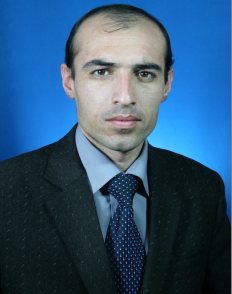 КАФЕДРАИ “НЕРУГОҲҲОИ ЭЛЕКТРИКӢ”
ЛЕКСИЯи 18
ЭНЕРГЕТИКАИ ГЕОТЕРМАЛӢ
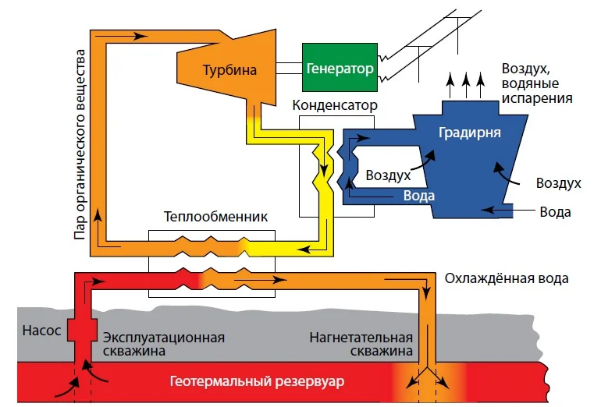 Ҳаво, бухоршавии об
Буғи моддаи органикӣ
Ҳаво
Ҳаво
Об
Гармиивазкунак
Об
Оби хунук карда шуда
Чоҳи кории обгир (истифодашаванда)
Чоҳи обтаъминкунӣ
Зарфи геотермалӣ
н.и.т. муаллими Раҳимов Ф.М.
E-mail: rm-firdavs@mail.ru
3
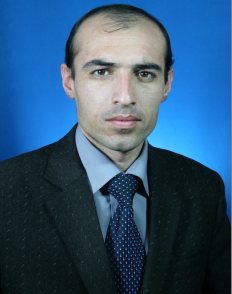 КАФЕДРАИ “НЕРУГОҲҲОИ ЭЛЕКТРИКӢ”
ЛЕКСИЯи 18
ЭНЕРГЕТИКАИ ГЕОТЕРМАЛӢ
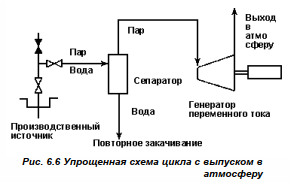 Буғ
Баромад ба атмосфера
Буғ
Об
Сепаратор
Генератори шиддати тағйирёбанда
Об
Манбаи истифодабари
Такроран равона кардани об ба чоҳ
Нақшаи соддакардашудаи истифодаи энергияи геотермалӣ бо баромади буғ ба атмосфера
н.и.т. муаллими Раҳимов Ф.М.
E-mail: rm-firdavs@mail.ru
4
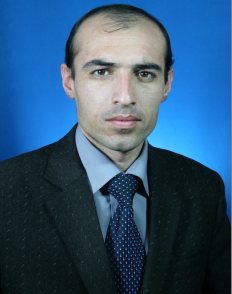 КАФЕДРАИ “НЕРУГОҲҲОИ ЭЛЕКТРИКӢ”
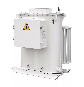 ЛЕКСИЯи 18
ЭНЕРГЕТИКАИ ГЕОТЕРМАЛӢ
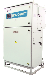 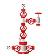 Трансформатор
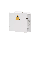 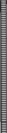 Истгоҳи идоракунӣ ва қисмати рӯизаминии телеметрия
Станция управления с ЧРП Новомет
+ Наземный блок телеметрии
ШСВГ
Клапани муҳофизати оқибгашти об
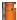 Насоси ГЕЙЗЕР то 1200 м.куб / дар як шабонарӯз
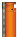 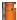 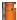 Модули воридоти
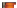 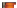 Хати кабелӣ
Обратный/спускной клапаны
Ҳимояи аз об
Қабатҳои муҳофизатии хати кабелӣ
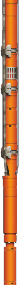 Насос Geyser
С подачей до 12000 м3/сут
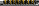 Муҳарик тавоноии 1500кВт
Входной модуль
Нишондиҳандаи умқии телеметрӣ
Линия кабельная
Зарфи геотермалӣ
Гидрозащита
н.и.т. муаллими Раҳимов Ф.М.
E-mail: rm-firdavs@mail.ru
5
Протектолайзеры 
(защита кабельной линии)
Вентильный двигатель
Мощностью до 1500 кВт
Погружной датчик телеметрии
Геотермальный резервуар
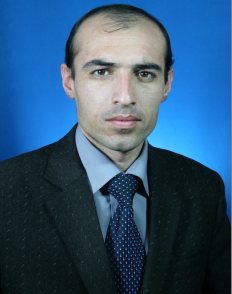 КАФЕДРАИ “НЕРУГОҲҲОИ ЭЛЕКТРИКӢ”
Высоконапорный трубопровод
Высоконапорный трубопровод
ЛЕКСИЯи 18
ЭНЕРГЕТИКАИ ГЕОТЕРМАЛӢ
УЭЦН Geyser
Низконапорная вода с водозаборных скважин / УПСВ
Қубури баландфишор
Қубури баландфишор
Оби пастфишор дар чоҳҳои обгир
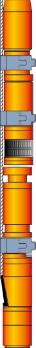 Низконапорная вода с водозаборных скважин / УПСВ
Оби пастфишор дар чоҳҳои обгир
Пласт закачки
УЭЦН Geyser
Чоҳҳои обтаъминкуни ба қабати замин
Шурф 50-100 м
Нагнетательные скважины на месторождении
н.и.т. муаллими Раҳимов Ф.М.
E-mail: rm-firdavs@mail.ru
6
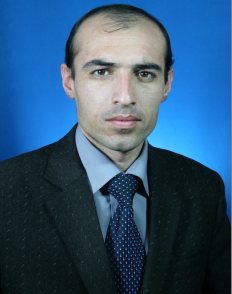 КАФЕДРАИ “НЕРУГОҲҲОИ ЭЛЕКТРИКӢ”
ЛЕКСИЯи 18
ЭНЕРГЕТИКАИ ГЕОТЕРМАЛӢ
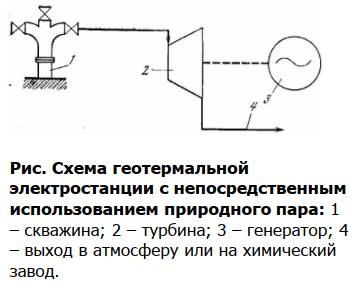 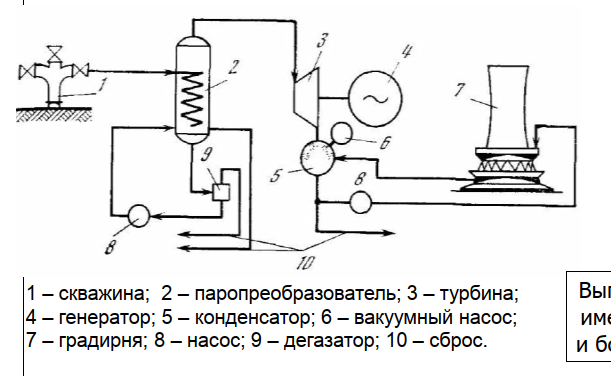 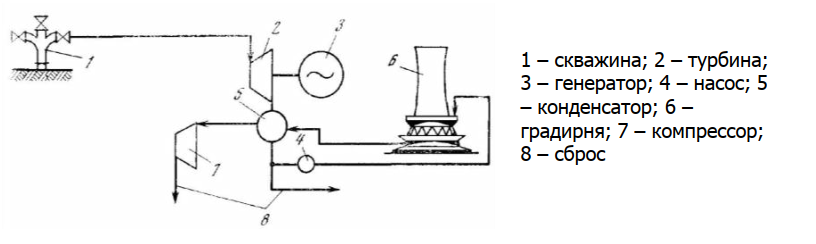 Нақшаи неругоҳи геотермалии бо истифодаи буғ дар раванди бинарӣ:
1 – чоҳ; 2 – турбина; 3 – генератор; 4 – насос; 5 – конденсатор; 6 – градирня; 7 – компрессор; 8 - баромади буғ ба атмосфера
Нақшаи неругоҳи геотермалии бо истифодаи буғ:
1 – чоҳ; 2 – турбина; 3 – генератор; 4 – баромади буғ ба атмосфера ё заводи химиявӣ
Нақшаи неругоҳи геотермалӣ:
1 – чоҳ; 2 – табдилдиҳандаи буғ; 3 - турбина; 4 – генератор; 5 – конденсатор; 6 – насоси вакуумӣ; 7 – градирня; 8 – насос; 9 – дегазатор; 10 - баромади буғ ба атмосфера
н.и.т. муаллими Раҳимов Ф.М.
E-mail: rm-firdavs@mail.ru
7
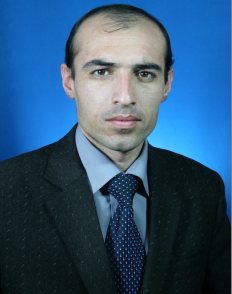 КАФЕДРАИ “НЕРУГОҲҲОИ ЭЛЕКТРИКӢ”
ЛЕКСИЯи 18
ЭНЕРГЕТИКАИ ГЕОТЕРМАЛӢ
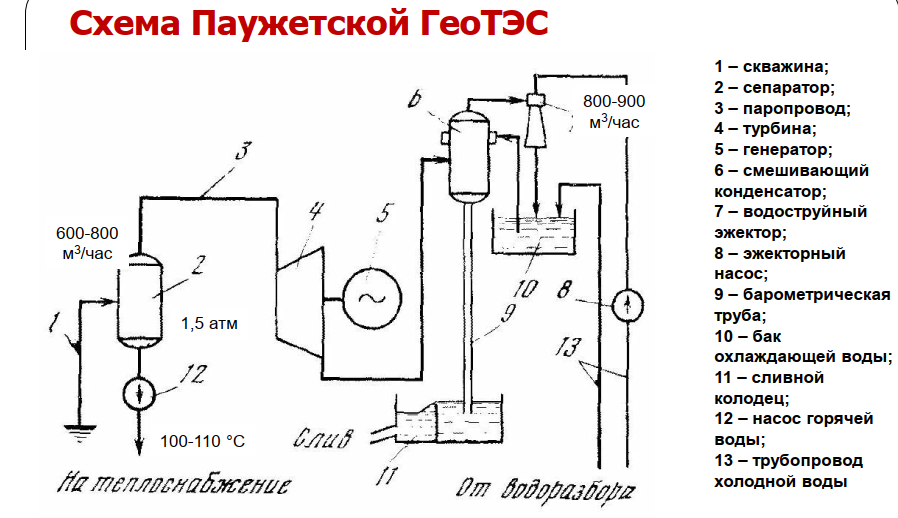 н.и.т. муаллими Раҳимов Ф.М.
E-mail: rm-firdavs@mail.ru
8
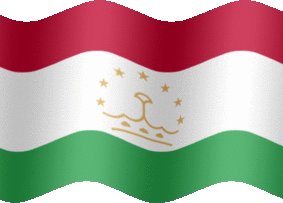 КАФЕДРАИ 
“НЕРУГОҲҲОИ ЭЛЕКТРИКӢ”
Ташаккур ба диққататон!
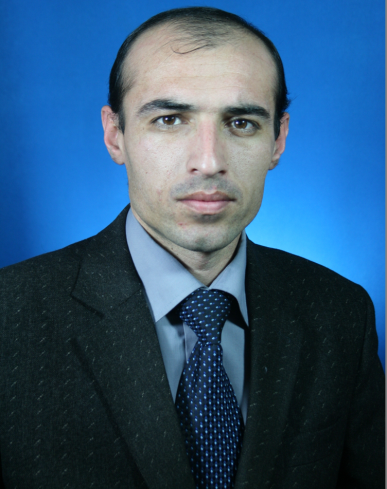 н.и.т. муаллими калони кафедраи “Неругоҳҳои электрикӣ”
РАҲИМОВ ФИРДАВС МИРЗОУМАРОВИЧ
tel: 938321551. e-mail: rm-firdavs@mail.ru